C.S. Lewis’s The Last BattleBook VII of The Chronicles of Narnia
January 31, 2024
St. Philip’s Church 
The Rev’d Brian K. McGreevy, J.D., Facilitator
It is for freedom that Christ has set us free. Stand firm, therefore, and do not submit again to a yoke of slavery. For you were called to freedom, brothers. Only do not use your freedom as an opportunity for the flesh, but through love serve one another. For the whole law is fulfilled in one word: “You shall love your neighbor as yourself.”--Galatians 3: 1, 13-14
How to approach this class:--On the beach--Snorkeling--Scuba diving--Email listHow to read this book:--Try reading aloud and slowly, looking for layers of meaning--Fine to read ahead
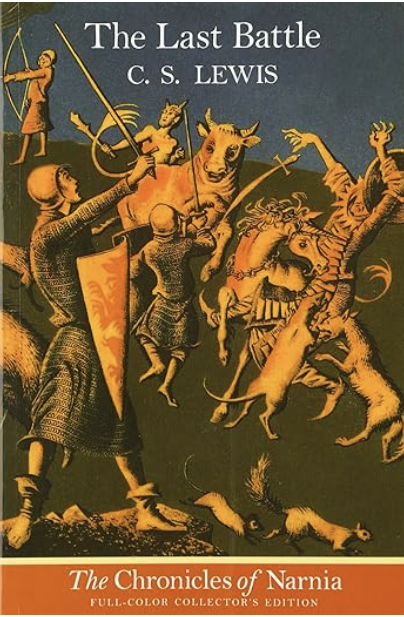 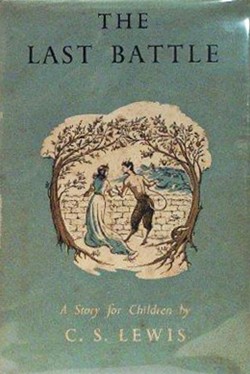 The Last Battle
Book VII in               
The Chronicles of Narnia

Completed in 1953 but first published in 1956, with illustrations by Pauline Baynes

Is it a marvelous capstone work that draws all the children’s Narnia stories to a fitting close? 
Or is it a profound reflection on the sin of Eden, the means of Grace, and the Glory of Heaven? 
Or is it a parable about following Jesus that is particularly applicable to 21st century America and the importance of Word and Truth?
Chapter 6: A Good Night’s Work--Tirian, favorably impressed with Eustace and Jill’s skills at archery and swordfighting, wears them out and ensures they get a good sleep before setting out on their quest--Waking early, they agree that the very first thing they must do is rescue Jewel the Unicorn--Making Jill the pathfinder, they soon reach Stable Hill and begin to execute Tirian’s plan--Having rescued Jewel, Tirian rejoins Eustace, but Jill has disappeared--Jill soon reappears, having with her Puzzle the Donkey (the fake Aslan), whom she has taken from the stable, and implores Tirian to spare him because he was manipulated by the ApeChapter 7: Mainly About Dwarfs--Tirian and company encounter a group of Dwarfs, whom they liberate from their Calormene captors--Tirian reveals Puzzle and the lion skin to the Dwarfs, showing how the Ape tricked them--Rather than rejoice at the news and commit to serving the true Aslan by fighting back against the Ape and the Calormenes, the Dwarfs instead choose cynicism and disbelief, shocking Tirian, and they march away--One loyal Narnian dwarf, Poggin, makes his way back to join Tirian, and shares new information about the plots of the Enemy, now being directed by Ginger the Cat and Rishda Tarkaan
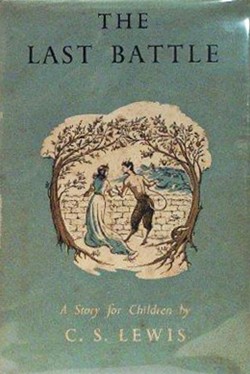 Chapter 8: What News the Eagle Brought--the rank smell of death accompanies the arrival of Tash in Narnia--Tirian and company decide to await Roonwit the Centaur and allies from Cair Paravel before returning to Stable Hill to challenge the Ape--there is a time of respite as they enjoy the beauty of Narnia as they walk towards Cair Paravel, and Jewel reflects on the many years of peace and beauty in Narnia--Farsight the Eagle drops down from the sky and shares dread tidings with them—that Cair Paravel has fallen to a Calormene surprise attack from the sea and that Roonwit has perished in its defense; Tirian declares that Narnia is no moreChapter 9: The Great Meeting at Stable Hill--Tirian and company realize that the Tisroc has been using the Ape all along, and that they must battle the Calormenes on two fronts--Tirian tries to send Jill and Eustace to a safe place, but they resist, while also realizing they have no means of returning to their own world--The company plans carefully, trying to use their gifts and natural advantages--Jill and Eustace have a deep moment of fellowship sharing their fears--Following a dangerous journey through the woods, they arrive at Stable Hill--Rishda Tarkaan and Ginger the Cat use the Ape as their mouthpiece to proclaim that an impostor Aslan is about, a donkey wearing a lionskin, and must be dealt with
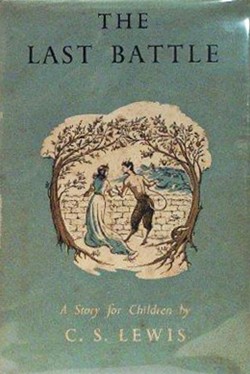 Gre
Themes in Chapter 9:Proclaim the Truth and take the adventureVulnerability and sharing burdens brings comfort even when the situation is direFighting for a noble cause, even if risky, is better than hiding and avoiding the fightFellowship and doing the next thing in the midst of crisis helps to avoid despairCommunicating love and forgiveness in extreme circumstances is importantWhen you make an alliance with Evil, Evil will end up controlling youLies with a little truth mixed in are the most dangerous type of deception and can cut the ground out from under the Truth
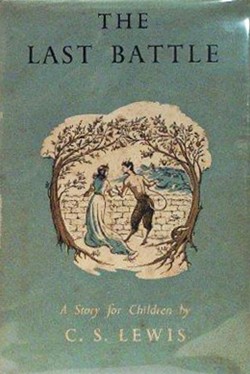 Chapter 10: Who Will Go into the Stable?--the Ape says Aslan — Tashlan — is angrier than ever and will no longer come out to speak--the Dwarfs challenge the Ape and say all he ever had was a donkey with a lionskin and now without the donkey he doesn't know what to do--Rishda Tarkaan says to beware of believing there’s no Tashlan in the Stable and the Dwarfs taunt the Ape about showing them what’s inside, chanting “seeing is believing,” and the Ape replies they can go in to see him if they wish--the Narnians are excited to see Aslan face to face and expect him to be kind, but the Ape says he is growling and likely to eat them alive--Tirian and Jill wonder whether it might be Tash inside but Tirian counsels courage because they are “between the paws of the True Aslan”--Ginger the Cat coolly decides to go in, but shortly after entering flies out the door screaming and when charged to describe what he saw inside, he can only make noises because he has been turned into a dumb beast, to the great horror of the assembled Narnians--Emeth the Calormene says he will enter to gaze upon Tash, and Rishda tries to stop him, but Emeth persists and enters, then comes reeling out and dies—but Tirian sees it is a different man--the Ape begins to force the Narnian creatures, starting with the Boar, to enter the Stable, but Tirian and his six companions spring out with swords drawn and challenges the Ape and the Calormenes
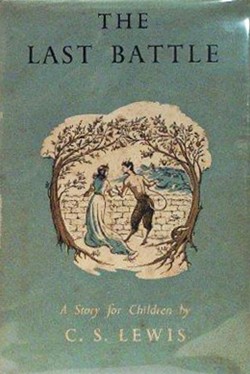 Themes in Chapter 10The true nature of Tash and AslanDeception and manipulationThe nature of belief and faithCourage and the will of GodThe danger of misplaced faithEvil and coercionProclaiming the truth with courage and action
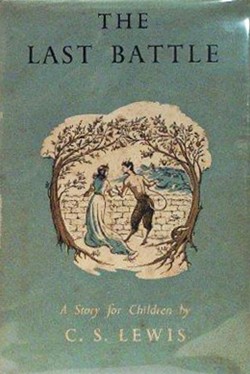 The true nature of Tash and Aslan“The Ape was speaking again. "And after a horrid thing like that, Aslan — Tashlan — is angrier than ever. He says he's been a great deal too good to you, coming out every night to be looked at, see! Well, he's not coming out any more." Howls and mewings and squeals and grunts were the Animals' answer to this… “Anyone can see Tashlan. But he's not coming out. You have to go in and see him." "Oh, thank you, thank you, thank you," said dozens of voices. "That's what we wanted! We can go in and see him face to face. And now he'll be kind and it will all be as it used to be." And the Birds chattered, and the Dogs barked excitedly…But the Ape shouted: "Get back! Quiet! Not so fast." The Beasts stopped, many of them with one paw in the air, many with tails wagging, and all of them with heads on one side. "I thought you said," began the Bear, but Shift interrupted. "Anyone can go in," he said. "But, one at a time. Who'll go first? He didn't say he was feeling very kind. He's been licking his lips a lot since he swallowed up the wicked King the other night. He's been growling a good deal this morning. I wouldn't much like to go into that Stable myself tonight. But just as you please. Who'd like to go in first? Don't blame me if he swallows you whole or blasts you into a cinder with the mere terror of his eyes. That's your affair.” For his invisible attributes, namely, his eternal power and divine nature, have been clearly perceived, ever since the creation of the world, in the things that have been made. So they are without excuse. Rom.1:20 Long ago, at many times and in many ways, God spoke to our fathers by the prophets, but in these last days he has spoken to us by his Son, whom he appointed the heir of all things, through whom also he created the world. He is the radiance of the glory of God and the exact imprint of his nature, and he upholds the universe by the word of his power. After making purification for sins, he sat down at the right hand of the Majesty on high, Heb. 1:1-3 If Satan casts out Satan, he is divided against himself. How then will his kingdom stand? And if I cast out demons by Beelzebul, by whom do your sons cast them out? Therefore they will be your judges. But if it is by the Spirit of God that I cast out demons, then the kingdom of God has come upon you Matthew 12:26-28 Who is like unto thee, O LORD, among the gods? Who is like thee, glorious in holiness, Fearful in praises, doing wonders? Ex. 15:11
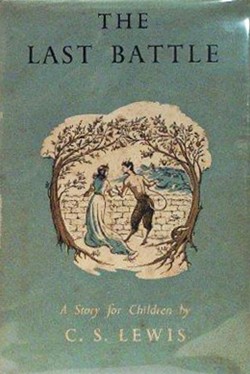 Deception and manipulation"Hark what the monkey says," it shouted. "We know why he isn't going to bring his precious Aslan out. I'll tell you why: because he hasn't got him. He never had anything except an old donkey with a lionskin on its back. Now he's lost that and he doesn't know what to do." Tirian could not see the faces on the other side of the fire very well but he guessed this was Griffle the Chief Dwarf. And he was quite certain of it when, a second later, all the Dwarfs' voices joined in, singing: "Don't know what to do! Don't know what to do! Don't know what to do-o-o!" "Silence!" thundered Rishda Tarkaan, "Silence, children of mud! Listen to me, you other Narnians, lest I give command to my warriors to fall upon you with the edge of the sword. The Lord Shift has already told you of that wicked Ass. Do you think, because of him that there is no real Tashlan in the Stable! Do you? Beware, beware.”Take no part in the unfruitful works of darkness, but instead expose them. Eph. 5:11 You are of your father the devil, and your will is to do your father's desires. He was a murderer from the beginning, and does not stand in the truth, because there is no truth in him. When he lies, he speaks out of his own character, for he is a liar and the father of lies. Jn. 8:44 Beloved, do not believe every spirit, but test the spirits to see whether they are from God, for many false prophets have gone out into the world. 1 Jn. 4:1
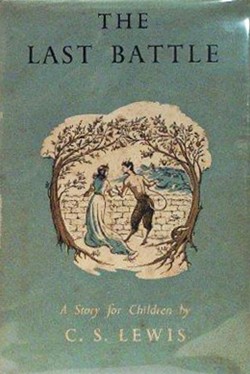 The nature of belief and faith “Come on, Monkey, show us what's in the stable, seeing is believing." When next there was a moment's quiet the Ape said: "You Dwarfs think you're very clever, don't you? But not so fast. I never said you couldn't see Tashlan. Anyone who likes, can see him." The whole assembly became silent. Then, after nearly a minute, the Bear began in a slow, puzzled voice. "I don't quite understand all this," it grumbled, "I thought you said — " "You thought!" repeated the Ape. "As if anyone could call what goes on in your head thinking. Listen, you others. Anyone can see Tashlan. But he's not coming out. You have to go in and see him." "Oh, thank you, thank you, thank you," said dozens of voices. "That's what we wanted! We can go in and see him face to face. And now he'll be kind and it will all be as it used to be.”Thomas said to him, “My Lord and my God!” Then Jesus told him, “Because you have seen me, you have believed; blessed are those who have not seen and yet have believed. Jn 20:28-29 “I do not ask for these only, but also for those who will believe in me through their word, that they may all be one, just as you, Father, are in me, and I in you, that they also may be in us, so that the world may believe that you have sent me. Jn. 17:20-21 Now faith is the assurance of things hoped for, the conviction of things not seen. For by it the people of old received their commendation. By faith we understand that the universe was created by the word of God, so that what is seen was not made out of things that are visible.  Heb. 11:1-2
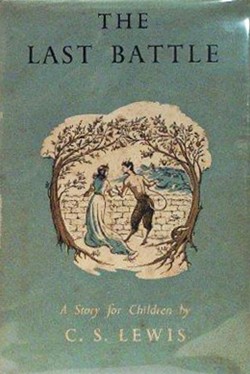 Courage and the will of God“Tirian bent his head to hear something that Jill was trying to whisper in his ear. "What do you think is really inside the Stable?" she said. "Who knows?" said Tirian. "Two Calormenes with drawn swords, as likely as not, one on each side of the door." "You don't think," said Jill "It might be... you know... that horrid thing we saw?" "Tash himself?" whispered Tirian. "There's no knowing. But courage, child: we are all between the paws of the true Aslan.”When they had called in the apostles, they beat them and charged them not to speak in the name of Jesus, and let them go. Then they left the presence of the council, rejoicing that they were counted worthy to suffer dishonor for the name. And every day, in the temple and from house to house, they did not cease teaching and preaching that the Christ is Jesus. Acts 5:40-42 You need to persevere so that when you have done the will of God, you will receive what he has promised. Heb. 10:36 Fear not, for I am with you; be not dismayed, for I am your God; I will uphold you with my righteous right hand. Is. 41:10 When you pass through the waters, I will be with you; and through the rivers, they shall not overwhelm you; when you walk through fire you shall not be burned, and the flame shall not consume you. For I am the LORD your God, the Holy One of Israel, your Savior. Is. 43:2-3 Trust in the Lord with all your heart, and do not lean on your own understanding. In all your ways acknowledge him, and he will make straight your paths. Prov. 3:5-6 And we know that for those who love God all things work together for good, for those who are called according to his purpose. Rom. 8:28
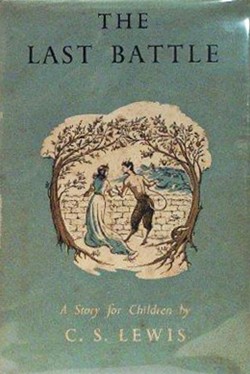 The danger of misplaced faith"My Father," came a clear, ringing voice from the left of the crowd. Tirian knew at once that it was one of the Calormenes speaking, for in the Tisroc's army the common soldiers call the officers, "My Master," but the officers call their senior officers, "My Father." [The speaker] was young and tall and slender, and even rather beautiful in the dark, haughty, Calormene way. "My Father," he said to the Captain, "I also desire to go in." "Peace, Emeth," said the Captain, "Who called thee to counsel? Does it become a boy to speak?" "My Father," said Emeth. "Truly I am younger than thou, yet I also am of the blood of the Tarkaans even as thou art, and I also am the servant of Tash. Therefore...." "Silence," said Rishda Tarkaan. "Am I not thy Captain? Thou has nothing to do with this Stable. It is for the Narnians." "Nay, my Father," answered Emeth. "Thou hast said that their Aslan and our Tash are all one. And if that is the truth, then Tash himself is in yonder. And how then sayest thou that I have nothing to do with Him? for gladly would I die a thousand deaths if I might look once on the face of Tash." "Thou art a fool and understandest nothing," said Rishda Tarkaan. "These be high matters." Emeth's face grew sterner. "Is it then not true that Tash and Aslan are all one?" he asked. "Has the Ape lied to us?" "Of course they're all one," said the Ape. "Swear it, Ape," said Emeth. "Oh dear!" whimpered Shift, "I wish you'd all stop bothering me. My head does ache. Yes, yes, I swear it." "Then, My Father," said Emeth, "I am utterly determined to go in."Emeth opened the door and went in, into the black mouth of the Stable. He closed the door behind him. Only a few moments passed — but it seemed longer — before the door opened again. A figure in Calormene armour reeled out, fell on its back, and lay still: the door closed behind it. The Captain leaped towards it and bent down to stare at its face. He gave a start of surprise. Then he recovered himself and turned to the crowd, crying out: "The rash boy has had his will. He has looked on Tash and is dead. Take warning, all of you.”
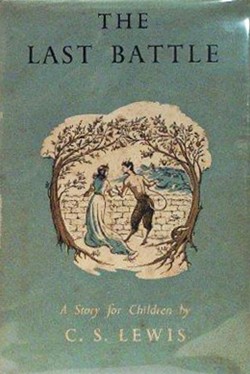 So Ahab sent to all the people of Israel and gathered the prophets together at Mount Carmel. And Elijah came near to all the people and said, “How long will you go limping between two different opinions? If the Lord is God, follow him; but if Baal, then follow him.” And the people did not answer him a word. Then Elijah said to the people, “I, even I only, am left a prophet of the Lord, but Baal's prophets are 450 men. Let two bulls be given to us, and let them choose one bull for themselves and cut it in pieces and lay it on the wood, but put no fire to it. And I will prepare the other bull and lay it on the wood and put no fire to it. And you call upon the name of your god, and I will call upon the name of the Lord, and the God who answers by fire, he is God.” And all the people answered, “It is well spoken.” Then Elijah said to the prophets of Baal, “Choose for yourselves one bull and prepare it first, for you are many, and call upon the name of your god, but put no fire to it.” And they took the bull that was given them, and they prepared it and called upon the name of Baal from morning until noon, saying, “O Baal, answer us!” But there was no voice, and no one answered. And they limped around the altar that they had made. And at noon Elijah mocked them, saying, “Cry aloud, for he is a god. Either he is musing, or he is relieving himself, or he is on a journey, or perhaps he is asleep and must be awakened.” And they cried aloud and cut themselves after their custom with swords and lances, until the blood gushed out upon them. And as midday passed, they raved on until the time of the offering of the oblation, but there was no voice. No one answered; no one paid attention. I Kings 18:20-29 And the Lord will scatter you among the peoples, and you will be left few in number among the nations where the Lord will drive you. And there you will serve gods of wood and stone, the work of human hands, that neither see, nor hear, nor eat, nor smell. But from there you will seek the Lord your God and you will find him, if you search after him with all your heart and with all your soul. When you are in tribulation, and all these things come upon you in the latter days, you will return to the Lord your God and obey his voice. Deut. 4:27-30
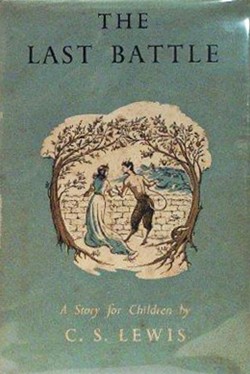 Evil and coercion"Ho-ho-ho," chuckled the Ape. "Any more? Any one else want to go in? Well, as you're all shy, I'll choose the next. You, you Boar! On you come. Drive him up, Calormenes. He shall see Tashlan face to face." "O-o-mpy," grunted the Boar, rising heavily to his feet. "Come on, then. Try my tusks." When Tirian saw that brave Beast getting ready to fight for its life — and Calormene soldiers beginning to close in on it with their drawn scimitars — and no one going to its help — something seemed to burst inside him.”But it was because of the false brethren secretly brought in, who had sneaked in to spy out our liberty which we have in Christ Jesus, in order to bring us into bondage. But we did not yield in subjection to them for even an hour, so that the truth of the gospel would remain with you. Gal. 2:4-5 They scoff and speak with malice; loftily they threaten oppression. They set their mouths against the heavens, and their tongue struts through the earth. Therefore his people turn back to them, and find no fault in them. And they say, “How can God know? Is there knowledge in the Most High Psalm 73:8-11 Then Herod, when he saw that he had been tricked by the wise men, became furious, and he sent and killed all the male children in Bethlehem and in all that region who were two years old or under, according to the time that he had ascertained from the wise men. Then was fulfilled what was spoken by the prophet Jeremiah: “A voice was heard in Ramah, weeping and loud lamentation, Rachel weeping for her children; she refused to be comforted, because they are no more.” Mt. 2:16-18
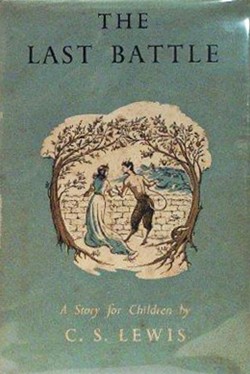 Proclaiming the Truth with courage and action“When Tirian saw that brave Beast getting ready to fight for its life — and Calormene soldiers beginning to close in on it with their drawn scimitars — and no one going to its help — something seemed to burst inside him. He no longer cared if this was the best moment to interfere or not. "Swords out," he whispered to the others. "Arrow on string. Follow." Next moment the astonished Narnians saw seven figures leap forth in front of the Stable, four of them in shining mail. The King's sword flashed in the firelight as he waved it above his head and cried in a great voice: "Here stand I, Tirian of Narnia, in Aslan's name, to prove with my body that Tash is a foul fiend, the Ape, a manifold traitor, and these Calormenes, worthy of death. To my side, all true Narnians. Would you wait till your new masters have killed you all one by one?”The next day the council of all the rulers and elders and teachers of religious law met in Jerusalem. Annas the high priest was there, along with Caiaphas, John, Alexander, and other relatives of the high priest. They brought in the two disciples and demanded, “By what power, or in whose name, have you done this?”Then Peter, filled with the Holy Spirit, said to them, “Rulers and elders of our people, are we being questioned today because we’ve done a good deed for a crippled man? Do you want to know how he was healed? Let me clearly state to all of you and to all the people of Israel that he was healed by the powerful name of Jesus Christ the Nazarene, the man you crucified but whom God raised from the dead. For Jesus is the one referred to in the Scriptures, where it says, ‘The stone that you builders rejected has now become the cornerstone.’ There is salvation in no one else! God has given no other name under heaven by which we must be saved.” So they called the apostles back in and commanded them never again to speak or teach in the name of Jesus. But Peter and John replied, “Do you think God wants us to obey you rather than him? We cannot stop telling about everything we have seen and heard.” Acts 4:5-12, 18-19
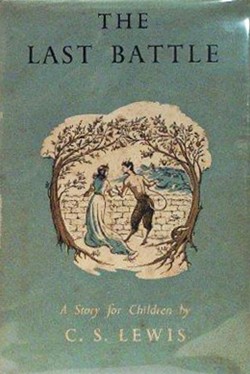 Affliction (IV)from The TempleBROKEN in pieces all asunder,                 Lord, hunt me not,                A thing forgot,Once a poor creature, now a wonder,         A wonder tortur’d in the space         Betwixt this world and that of grace.My thoughts are all a case of knives,                Wounding my heart                With scatter’d smart,As wat’ring pots give flowers their lives.         Nothing their fury can control,         While they do wound and prick my soul.All my attendants are at strife,                Quitting their place                Unto my face:Nothing performs the task of life:         The elements are let loose to fight,         And while I live, try out their right.Oh help, my God! let not their plot                Kill them and me,                And also thee,Who art my life: dissolve the knot,         As the sun scatters by his light         All the rebellions of the night.Then shall those powers, which work for grief,                Enter thy pay,                And day by dayLabour thy praise, and my relief;         With care and courage building me,         Till I reach heav’n, and much more, thee.George Herbert (1593–1633)
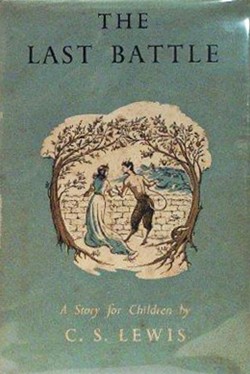